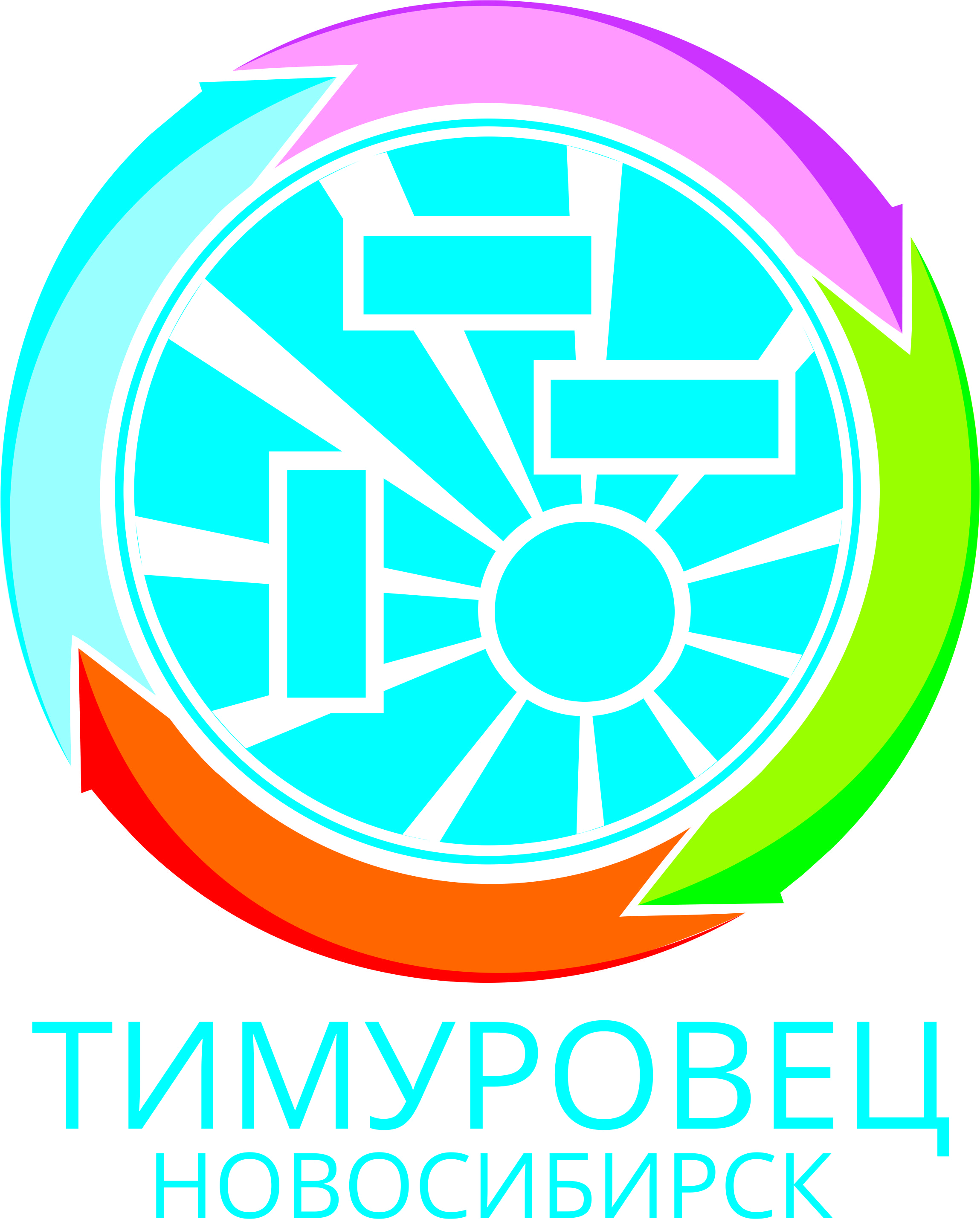 П р о е к т
Молодежный центр
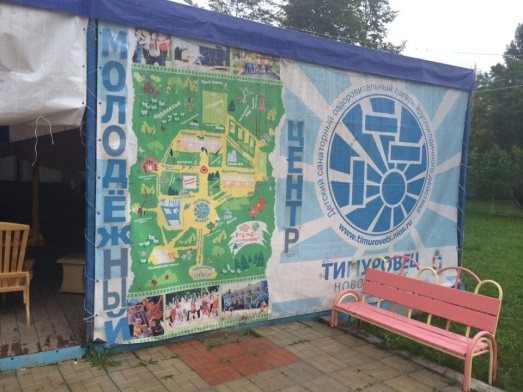 Проблема
Организация занятости старших подростков в ДОЛ и включение их  в виды дополнительного образования, отвечающие интересам и потребностям старших подростков
Цель
Решение проблемы занятости старших подростков в лагере, через включение в жизнедеятельность молодежного центра
Задачи
Создание возможности для выбора старшими подростками  вида деятельности на основе индивидуальных интересов и потребностей.
Привлечение старших подростков к активной жизнедеятельности в условиях молодежного центра.
Создание условий для удовлетворения познавательных, творческих и коммуникативных потребностей старших подростков.
Предоставление возможностей для демонстрации результатов деятельности в рамках лагеря.
Схема организации деятельности молодежного центра
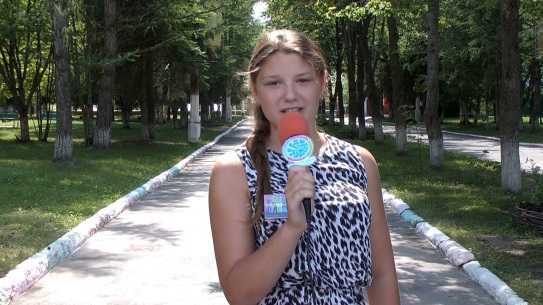 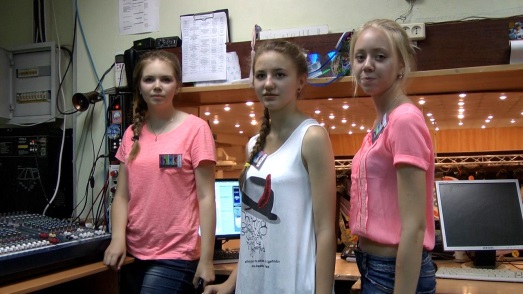 МЕДИАЦЕНТР
«Тимуровец News» - выпуск видео новостей, состоящих из различных рубрик и освещающих события в лагере;
«Тимуровская гаZета» - выпуск печатного издания, с освящением интересных новостей в лагере, различной статистикой и разнообразными рубриками;
«Тимур FM» - выпуск радиопередач с приветами, заказами музыкальных композиций и темами актуальными в лагере;
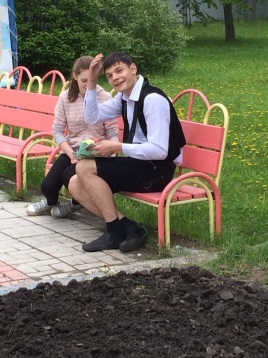 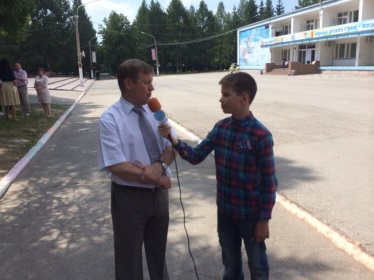 Молодежная организация «Тимуровское движение»
Разработка и реализация социальных акций и мероприятий в течение смены
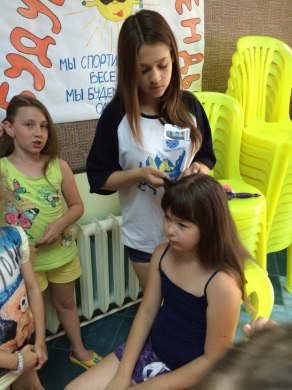 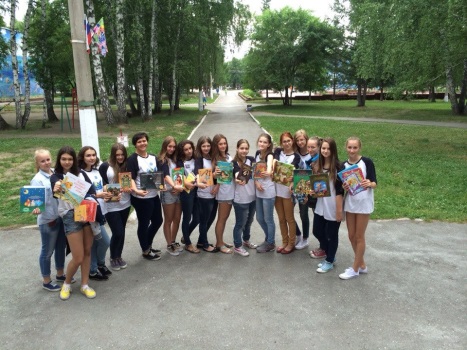 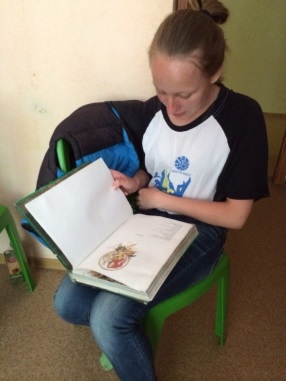 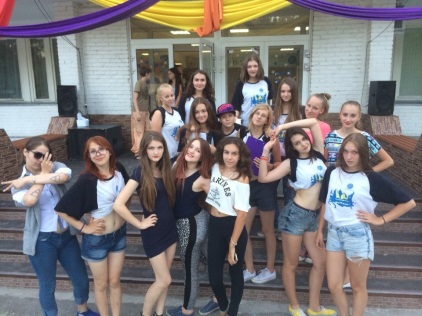 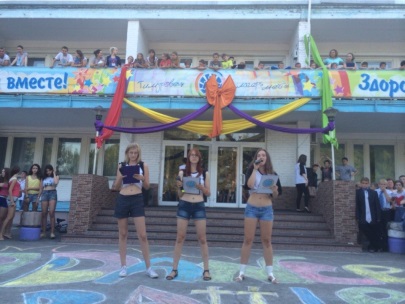 Танцевальная студия «BackStreet»
Постановка танцевальных номеров и их демонстрация перед зрителями
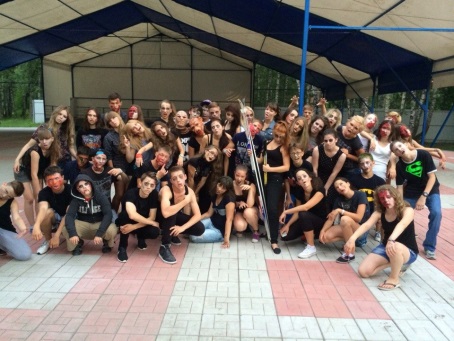 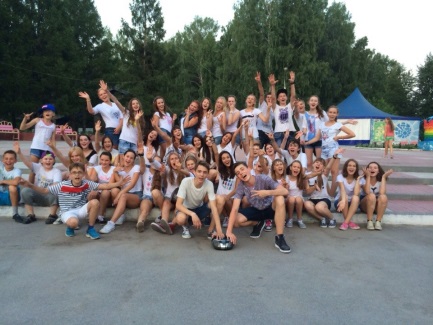 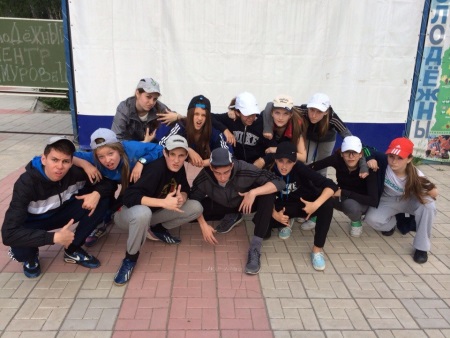 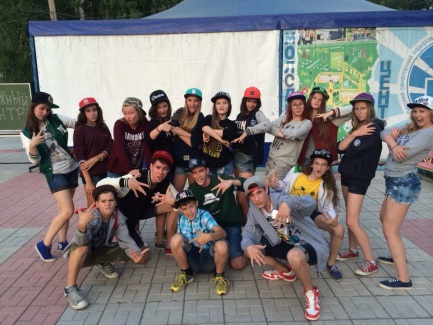 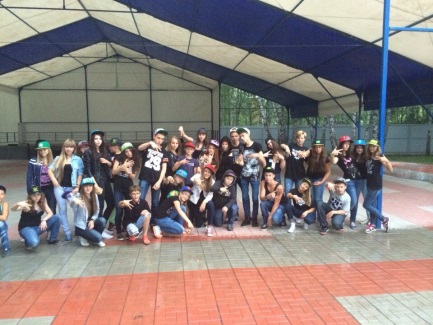 Клуб организаторов событий
Разработка, подготовка и реализация общелагерных мероприятий
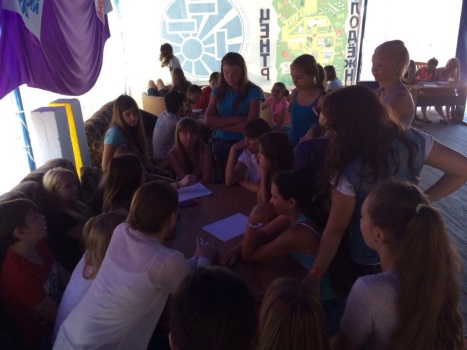 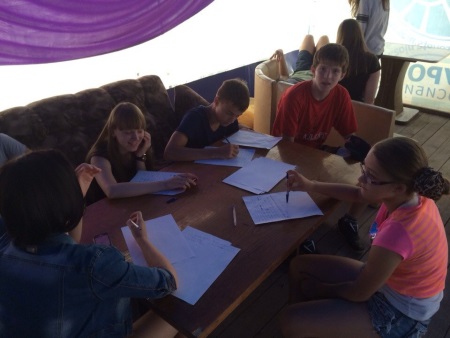 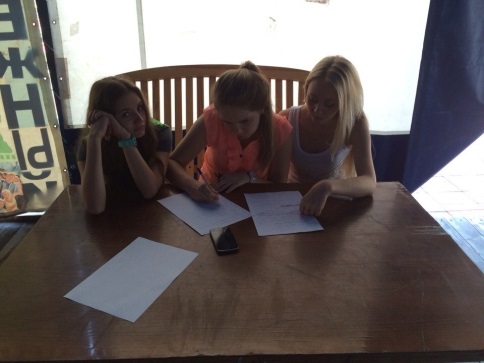 Клуб игроков в «Мафию» и клуб свободного общения
Проведение чемпионата лагеря по игре в «Мафию», состоящего из отборочных туров и финала.
Неформальное общение и взаимодействие со сверстниками и ребятами из других отрядов.
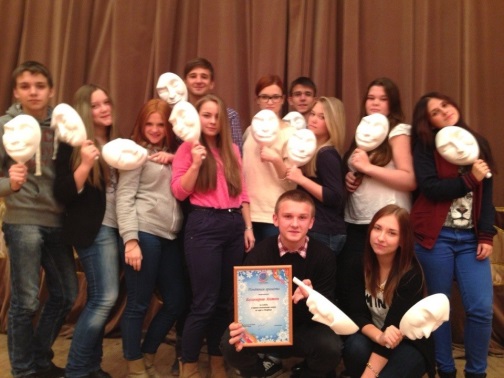 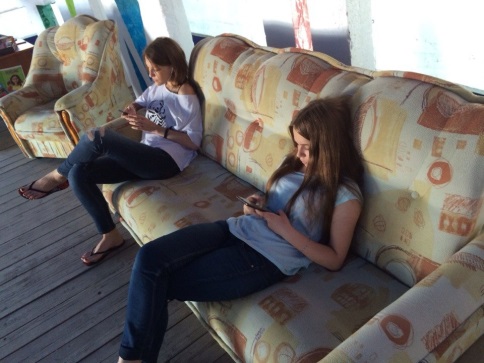 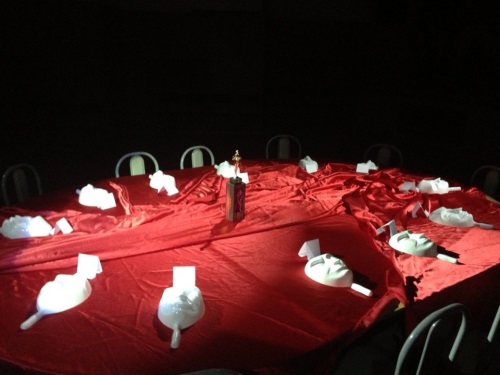 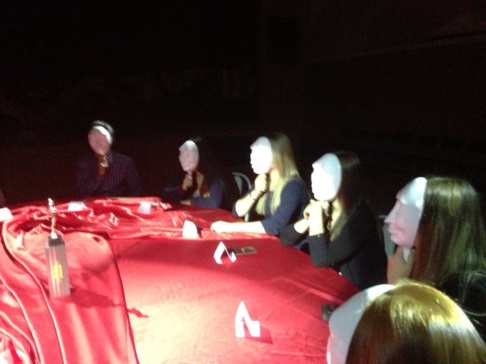 Предполагаемые результаты
Привлечение  не менее 50%  старших подростков к активной деятельности в условиях молодежного центра.
Удовлетворенность  формами и содержанием жизнедеятельности в Молодежном центре.
Мотивация старших подростков к дальнейшему взаимодействию в Молодежном центре.
Результаты по итогам 1-ой, 2-ой и 3-ей смен
- Количество подростков, посещающих молодежный центр : 







  Устойчивость контингента – 90%
Удовлетворенность деятельности
Перспектива
Добавление новых направлений:
Спортивный клуб
Клуб ролевых игр
Клуб любителей кино
Клуб любителей гаджетов
Студии рисования граффити
Вокальная студия